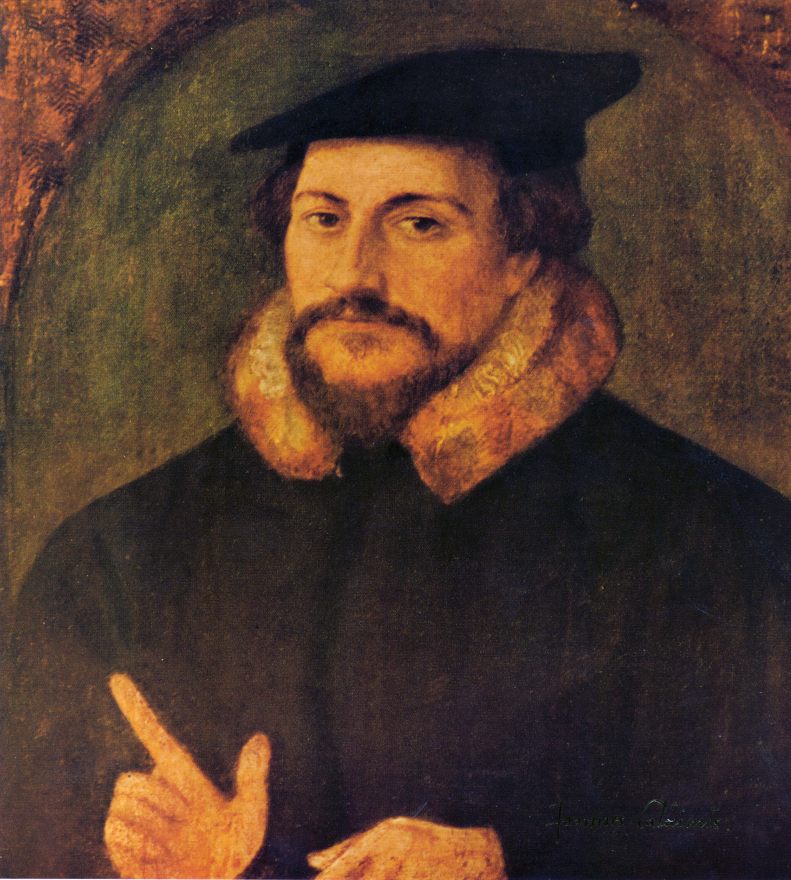 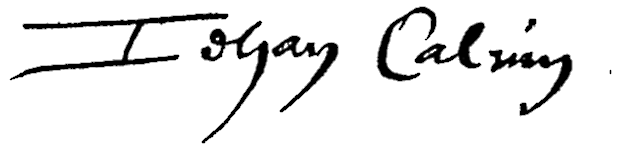 John Calvin was born in Noye, France in 1509
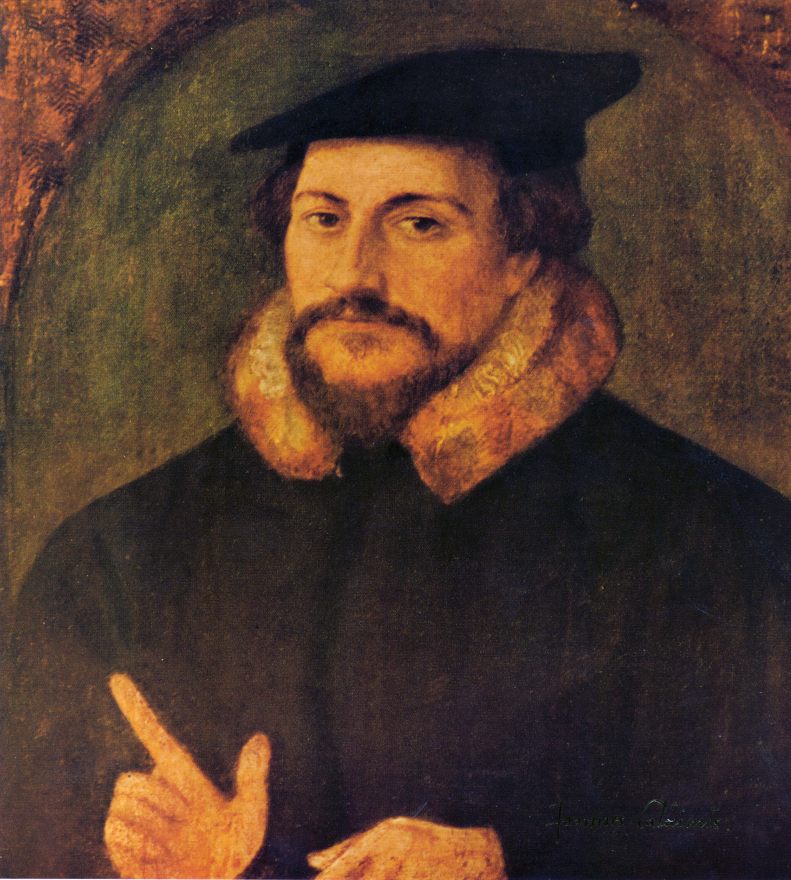 John Calvin 1509-1564
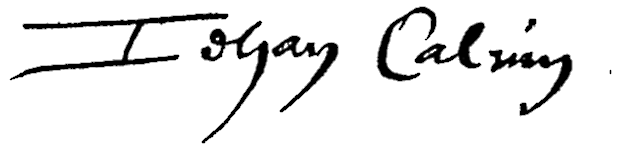 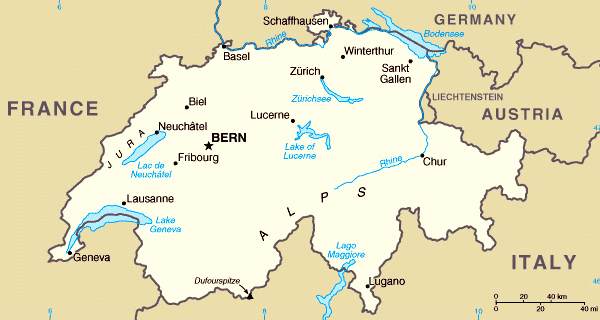 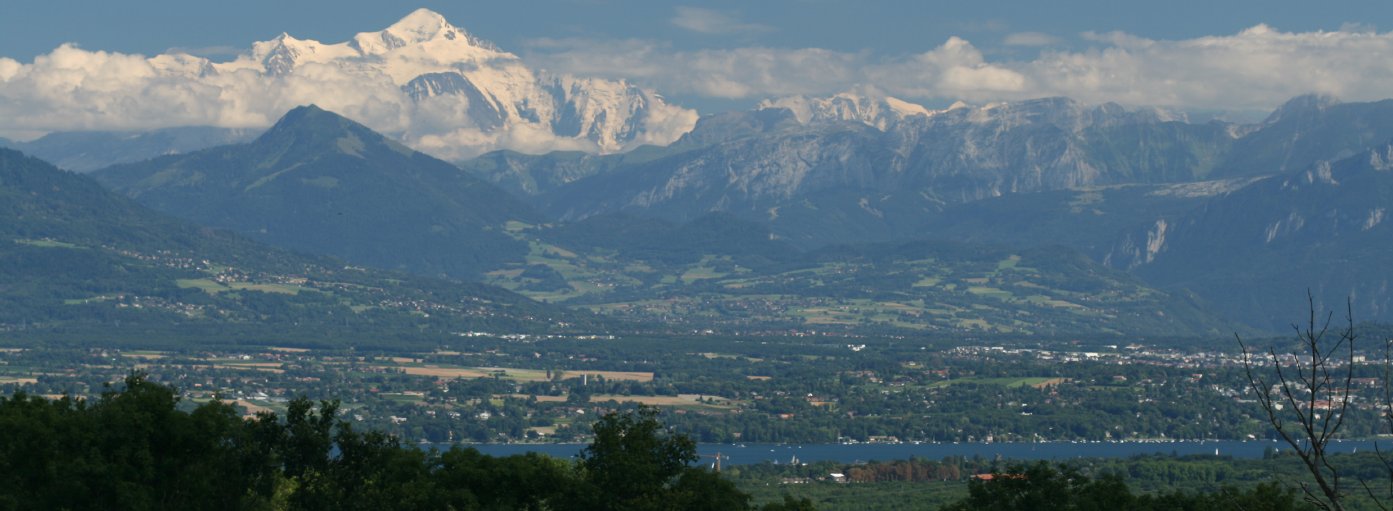 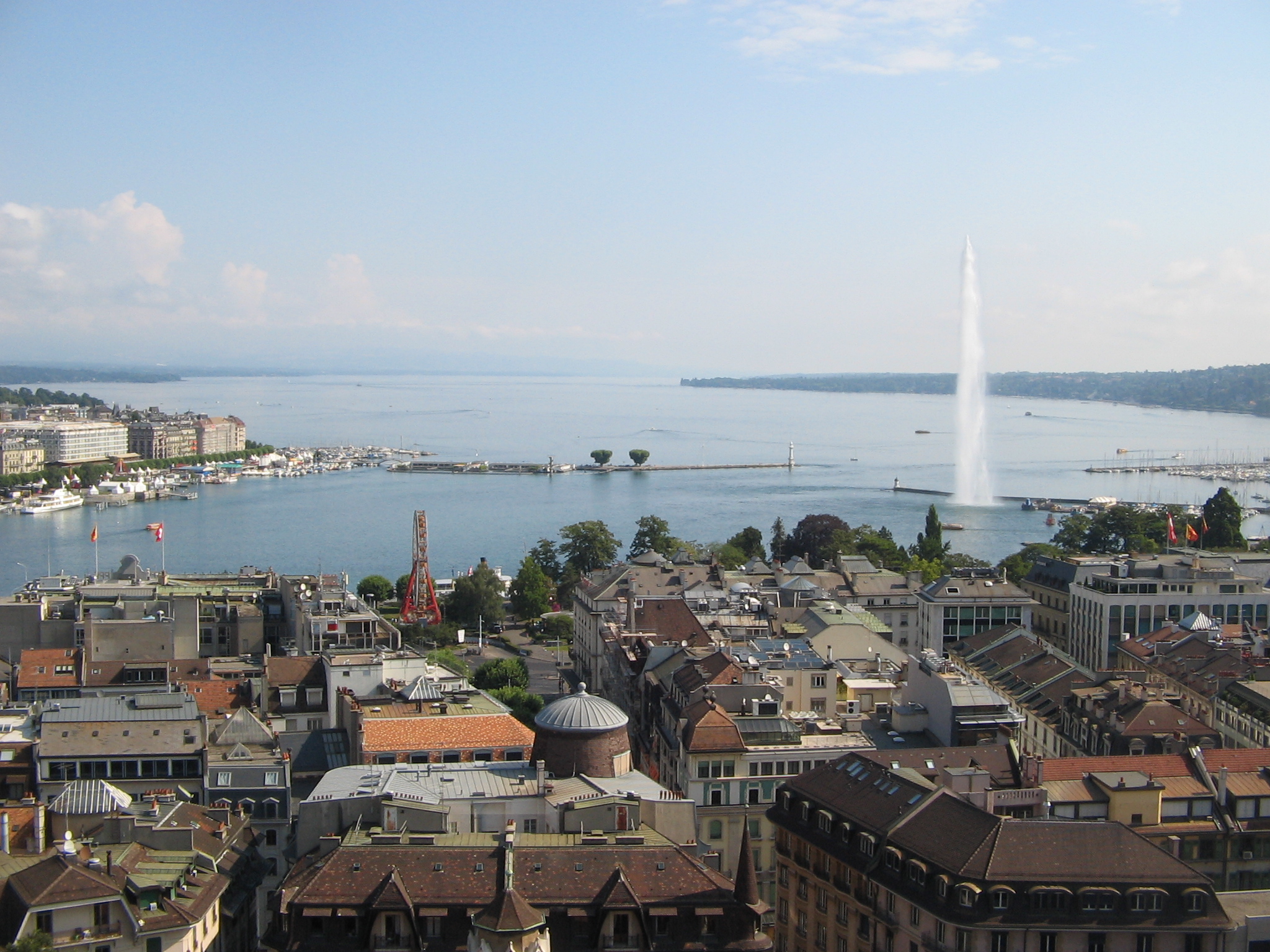 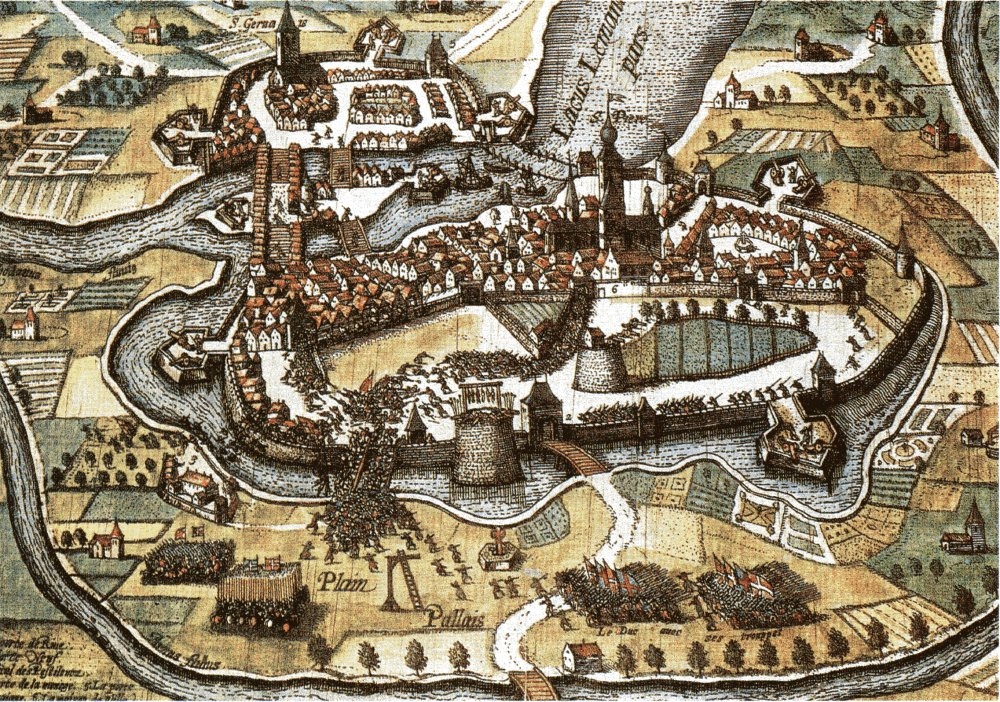 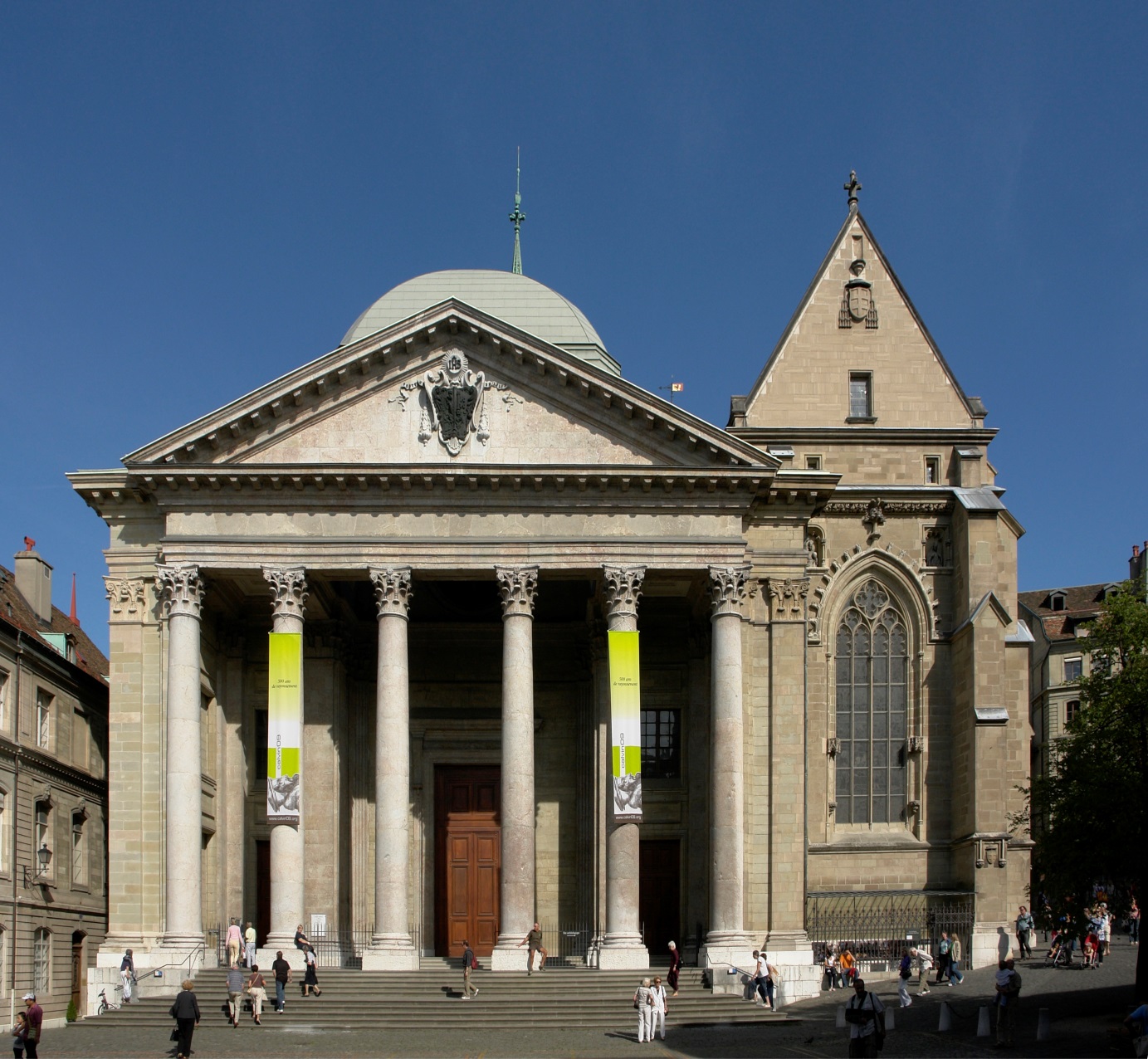 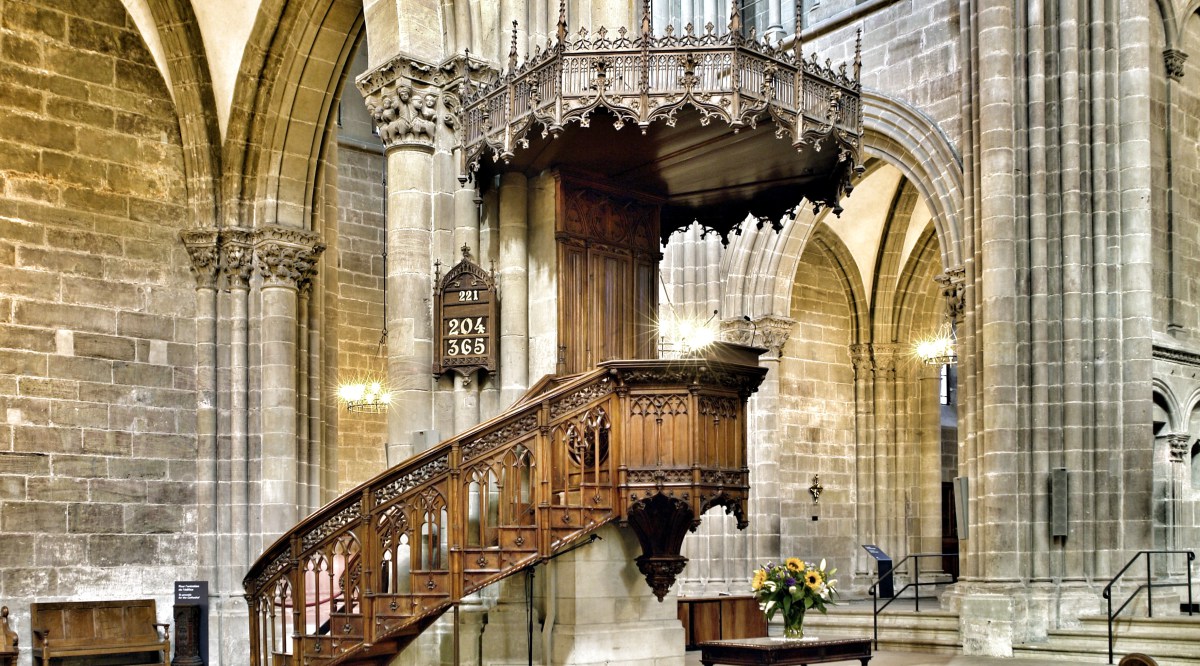 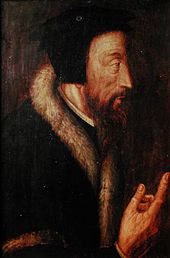 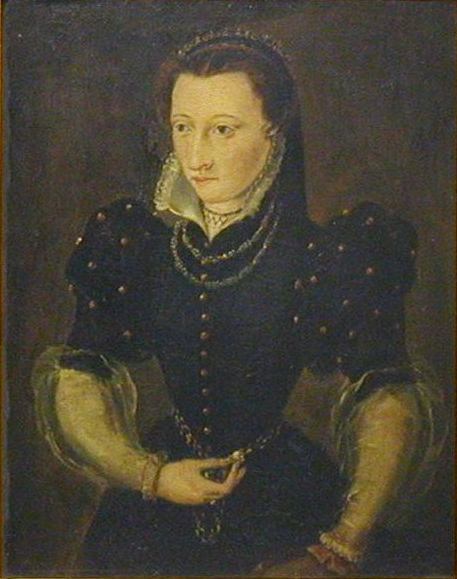 "O God of Abraham, and of all our fathers, in thee have the faithful trusted during so many past ages, and none of them have trusted in vain. I also will hope".

	        --March, 1549
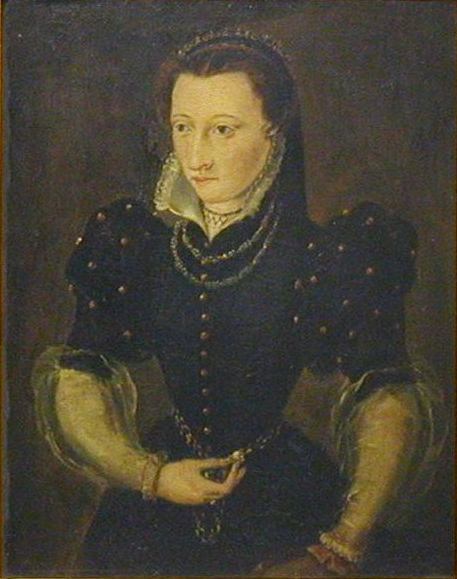 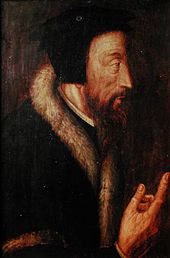 “I draw my breath with difficulty and expect each moment to breathe my last.  It is enough that I live and die for Christ, who is to all his followers a gain both in life and in death.”

		   --May 27, 1564
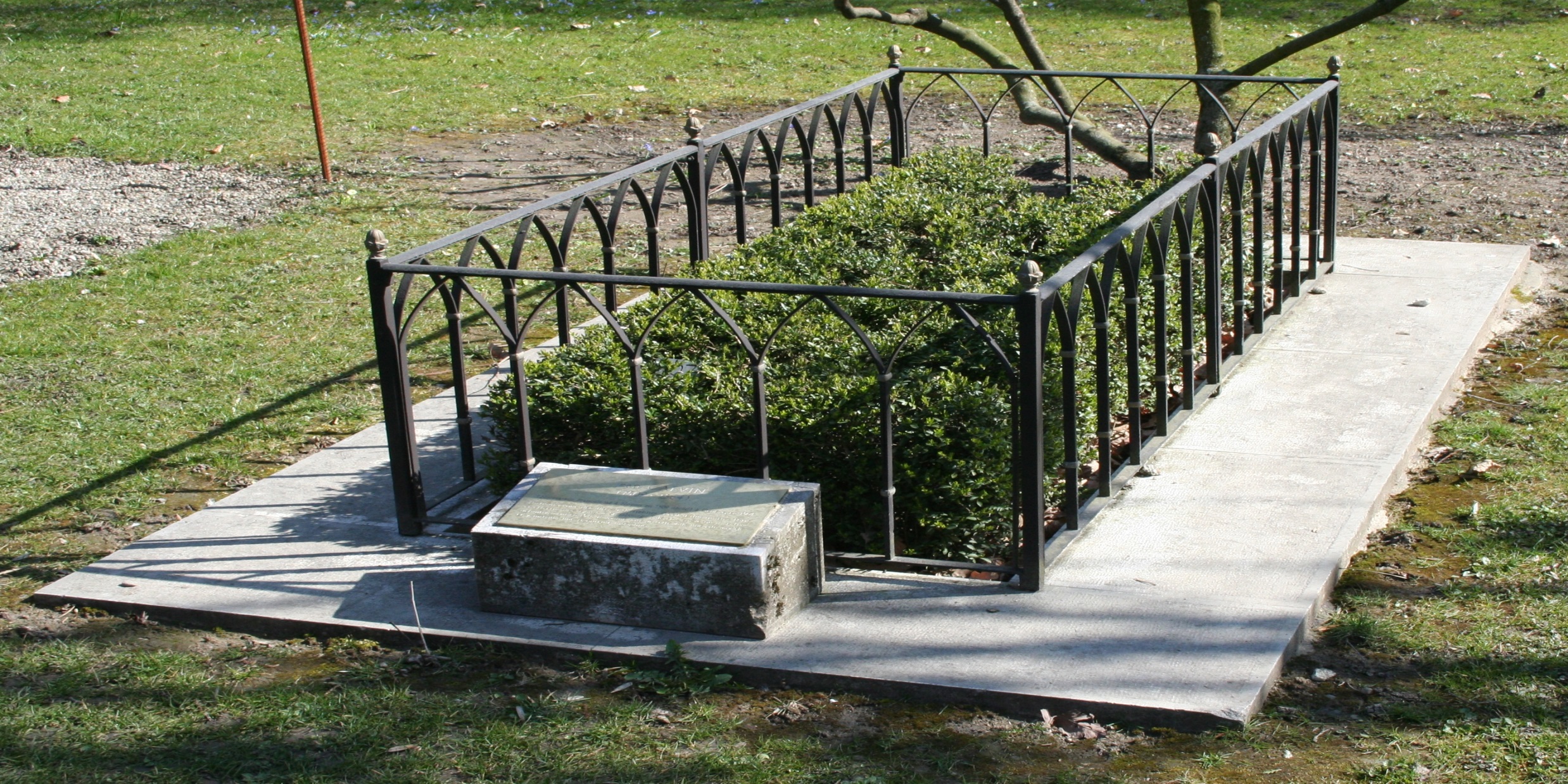 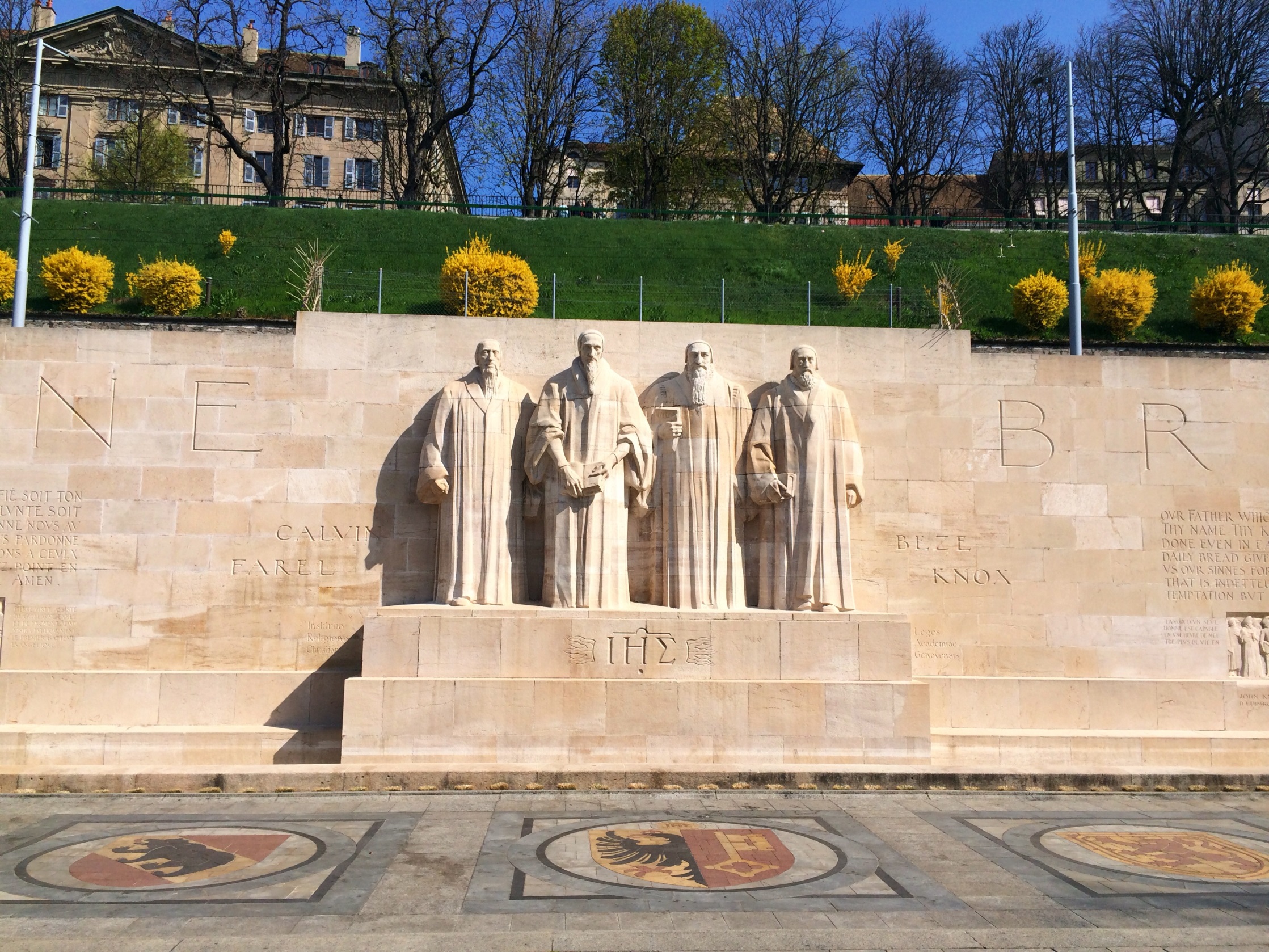 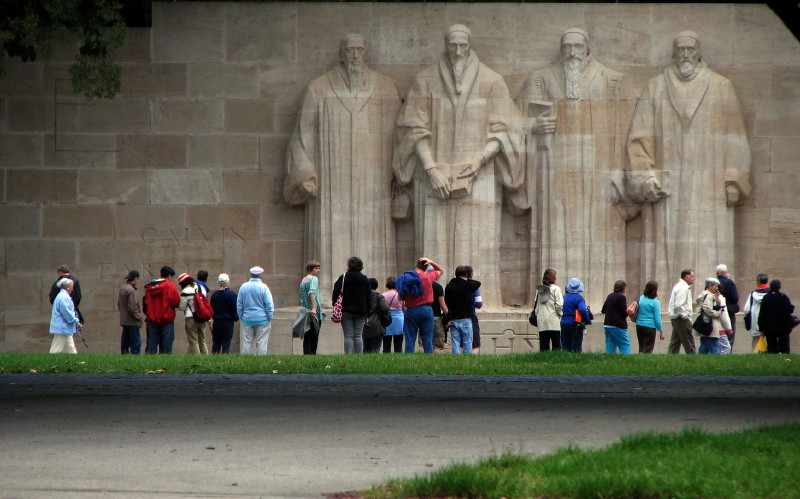 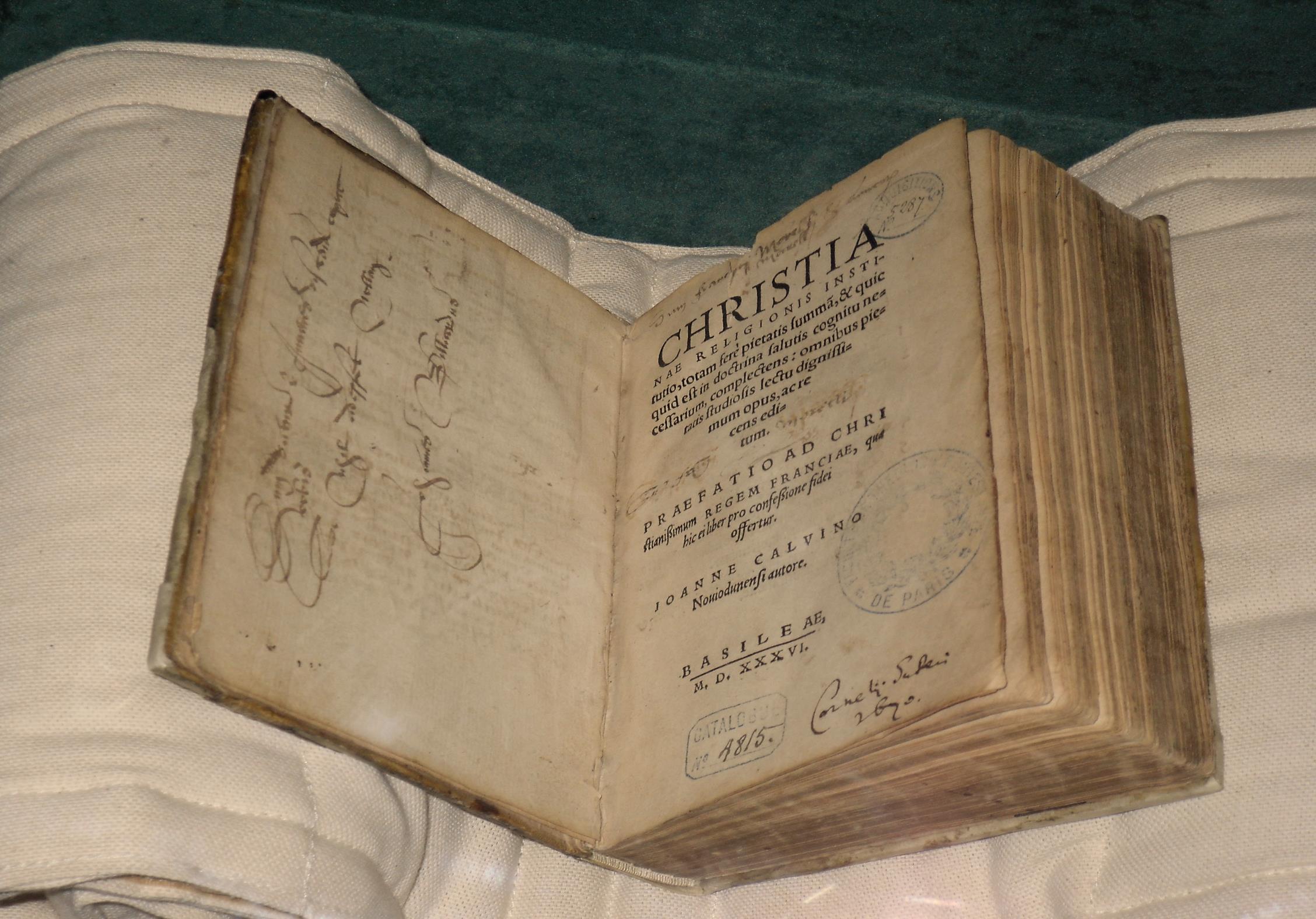 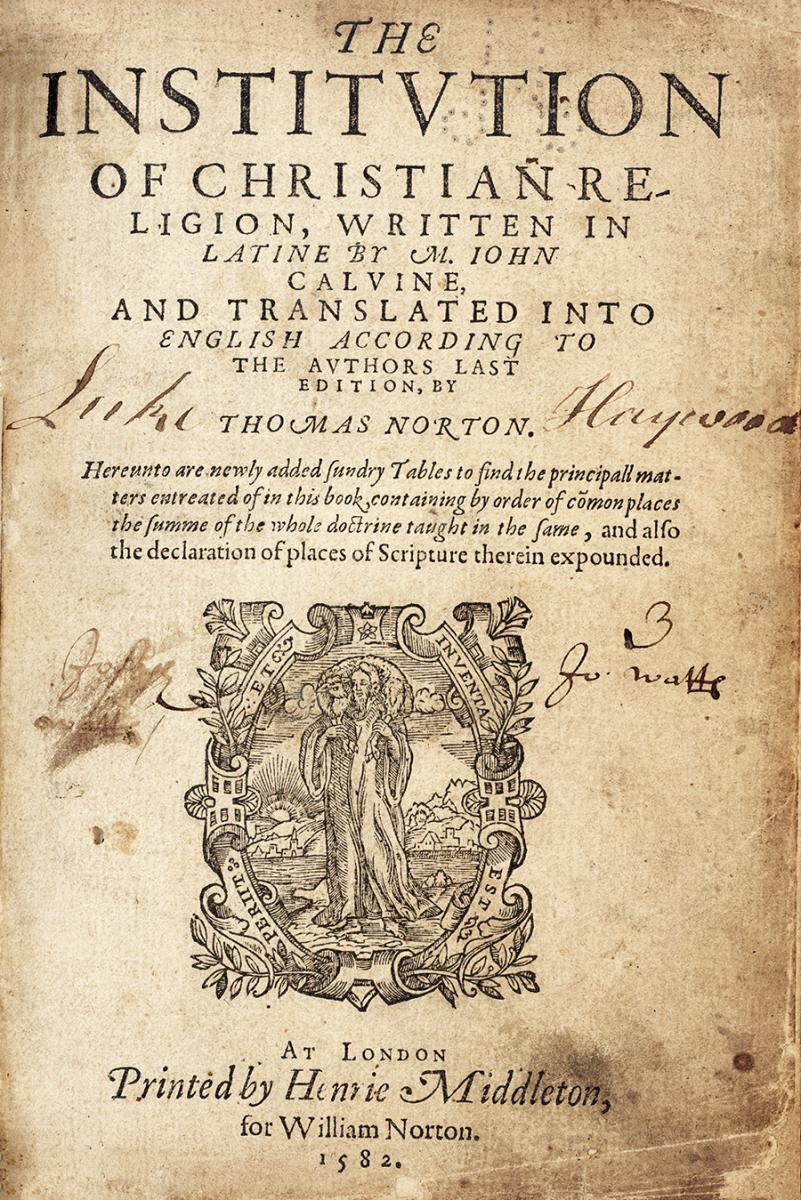 Chapter XX

Prayer, Which is the Chief Exercise of Faith. . .
. . . and by Which We Daily Receive God’s Benefits
What is the Relationship Between Our Faith in Christ and Prayer?
In Christ he offers all happiness in place of our misery, all wealth in place of our neediness; in him he opens to us the heavenly treasures that our whole faith may contemplate his beloved Son, our whole expectation depend upon him, our whole hope cleave to and rest in him.  This, indeed, is that secret and hidden philosophy. . .
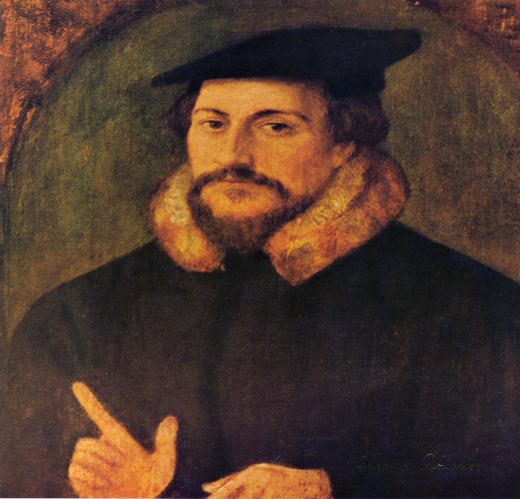 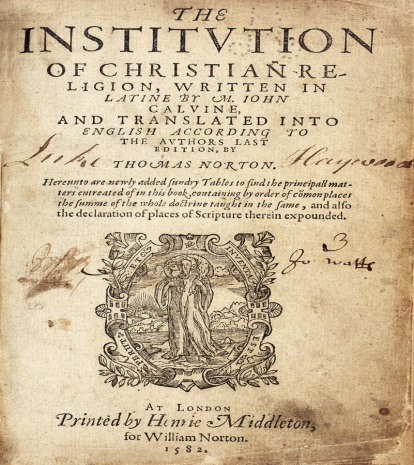 It remains for us to seek in him, and in prayers to ask of him, what we have learned to be in him.
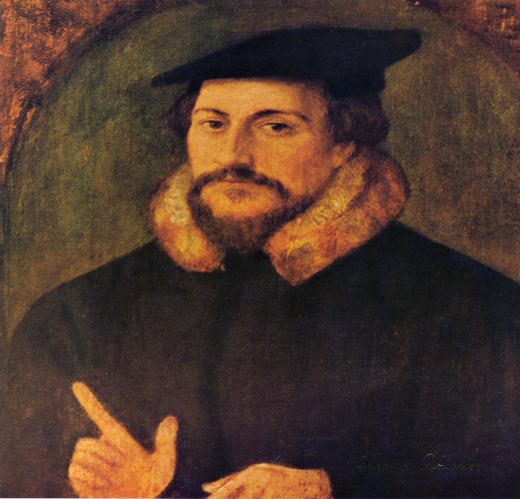 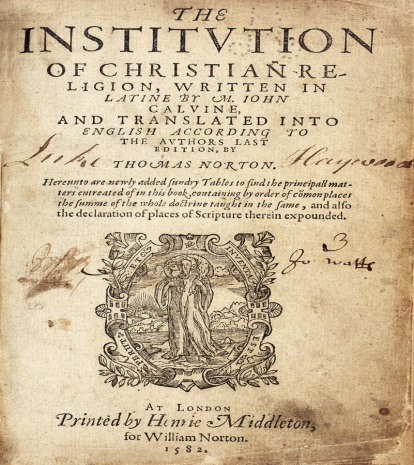 To us nothing is promised to be expected from the Lord, which we are not also bidden to ask of him in prayers.  So true is it that we dig up by prayer the great treasures that were pointed out by the Lord’s gospel, and which our faith has gazed upon.
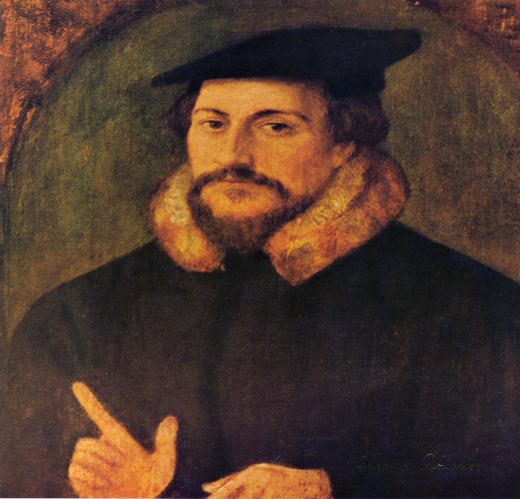 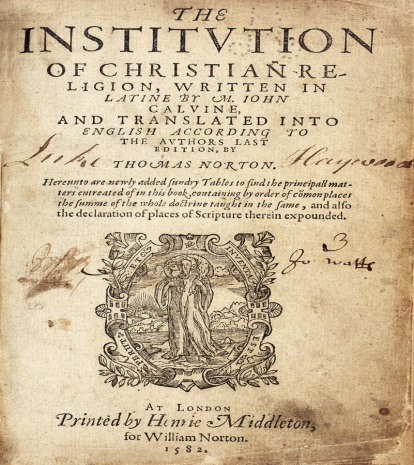 We grow dull and stupid toward
      our miseries.
We grow dull and stupid toward
      our miseries.

He watches and keeps guard.
We grow dull and stupid toward
      our miseries.

He watches and keeps guard. 

And sometimes even helps us 
     unasked.
Why does
God Require Us
To Pray?
That our hearts may be fired with a burning desire ever to seek, love, and serve him, while we become accustomed in every need to flee to him. . .
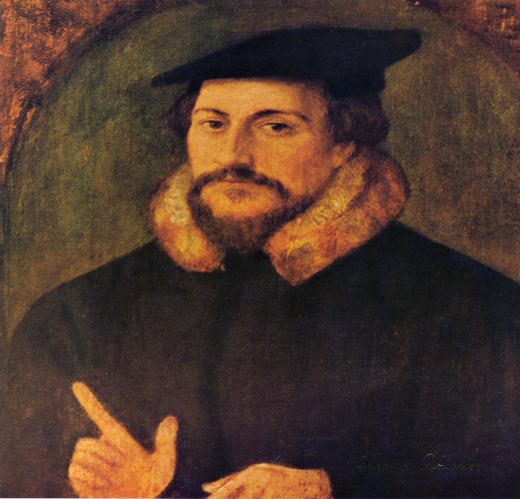 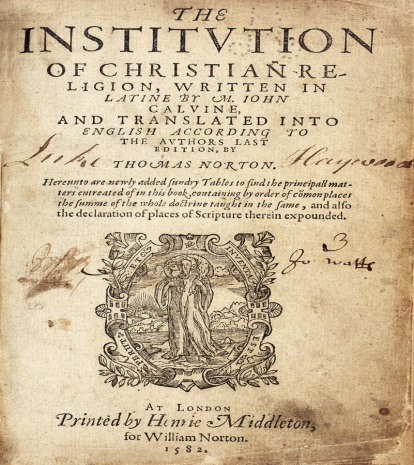 To fan the flame of our love.
 
2   That there may enter our hearts no desire and no wish at all of which we should be ashamed to make him a witness, while we learn to set all our wishes before his eyes. . .
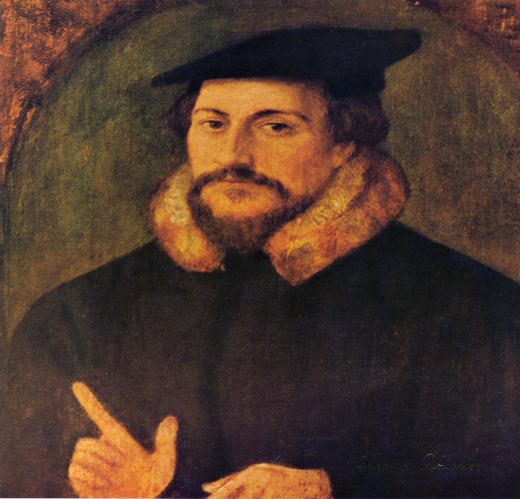 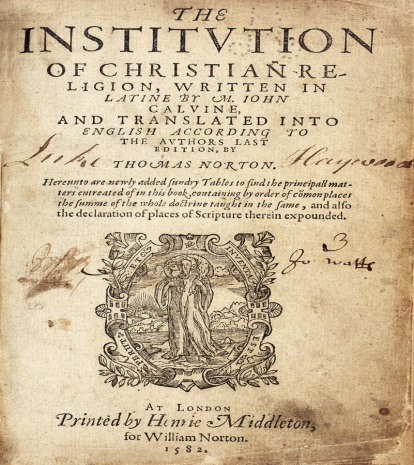 To enflame our love.
To winnow our wishes.

That we be prepared to receive his benefits with true gratitude of heart and thanksgiving, benefits that our prayer reminds us come from his hand.
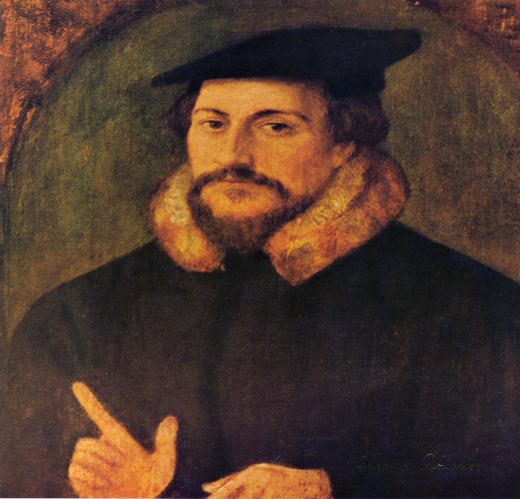 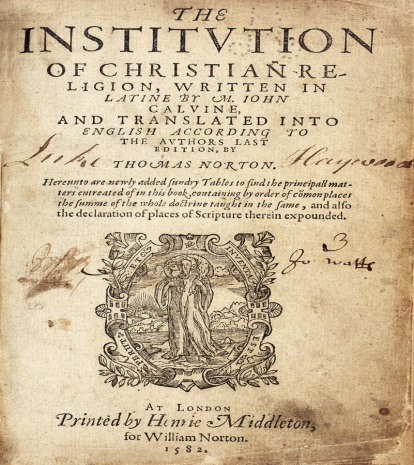 To enflame our love.
To winnow our wishes.
To prepare our gratitude.

Having obtained what we were seeking, and being convinced that he has answered our prayers , we should be led to meditate upon his kindness more ardently.
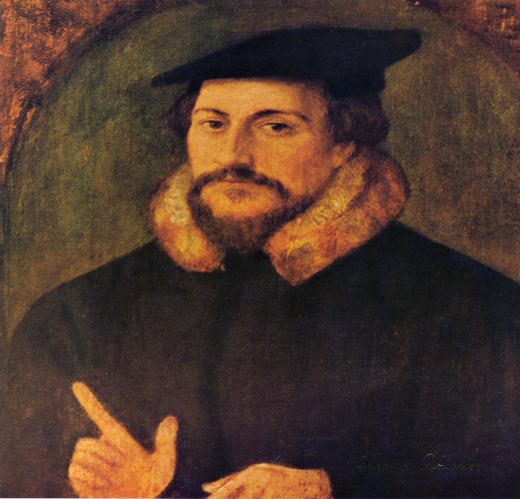 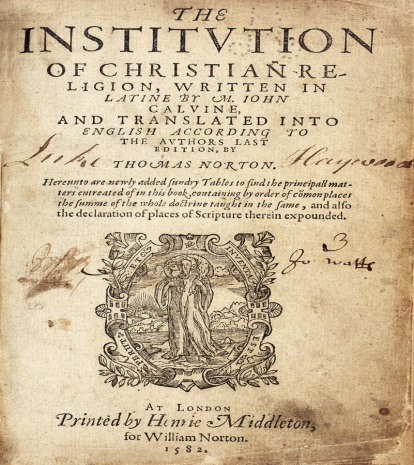 To enflame our love.
To winnow our wishes.
To prepare our gratitude.
To provoke our meditation.

That at the same time we embrace with more delight those things which we acknowledge have been obtained by prayer.
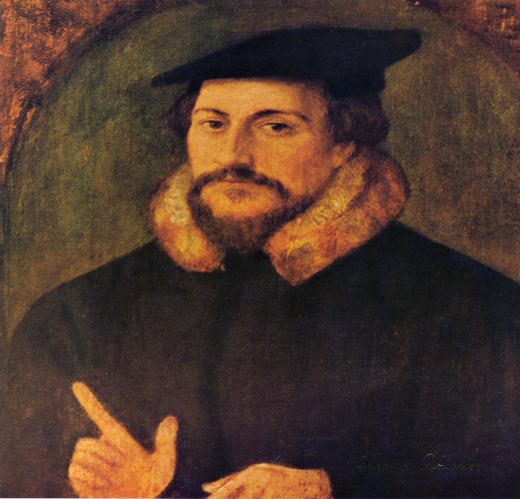 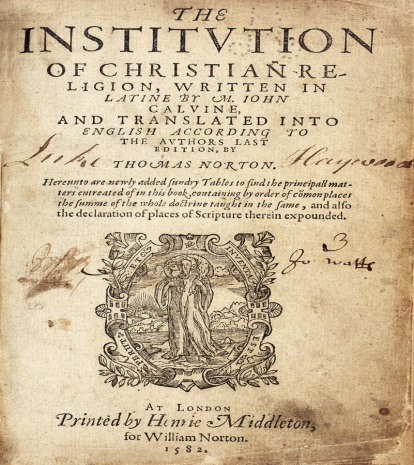 To enflame our love.
To winnow our wishes.
To prepare our gratitude.
To provoke our meditation.
To increase our delight.

That use and experience may, according to the measure of our feebleness, confirm his providence.
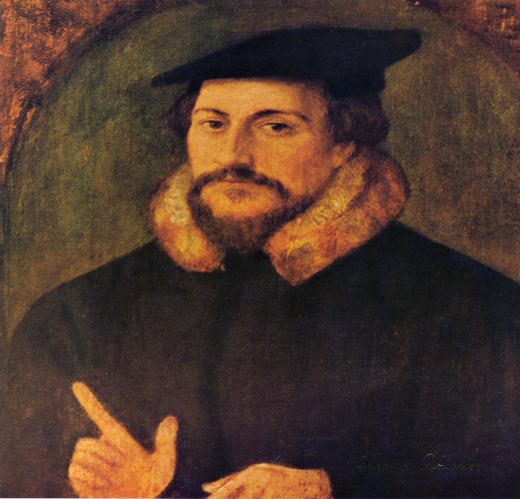 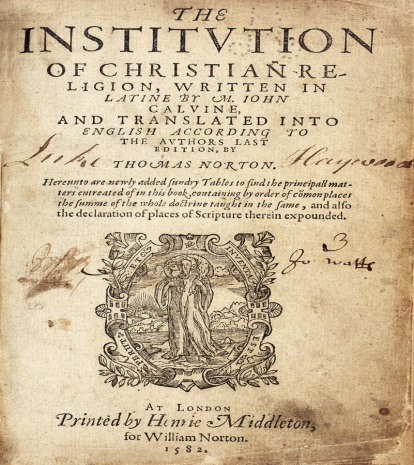 To enflame our love.
To winnow our wishes.
To prepare our gratitude.
To provoke our meditation.
To increase our delight.
To confirm His providence.
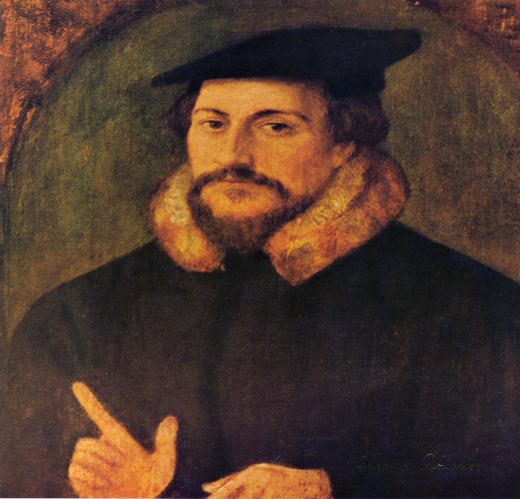 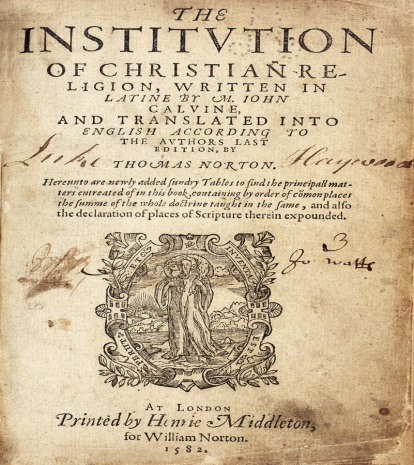 What is the Relationship Between Our Faith in Christ and Prayer?

Why Does God Require Us To Pray?
What is the Relationship Between Our Faith in Christ and Prayer?

Why does God Require Us To Pray?

Why does God 
Sometimes Seem to be Unresponsive?
Our most merciful Father, although he never sleeps or idles, still very often gives the impression of one sleeping or idling in order that he may thus train us, otherwise idle and lazy, to seek, ask, and entreat him to our great good.
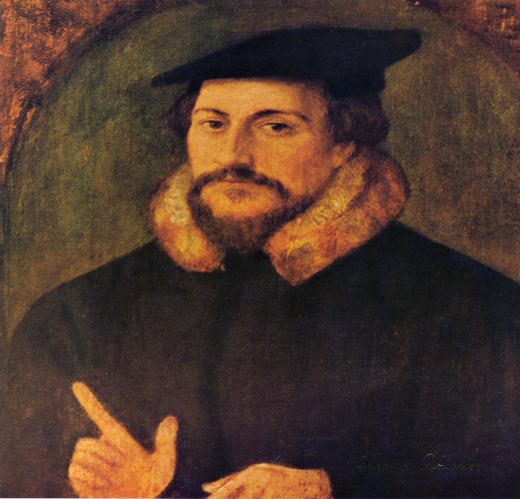 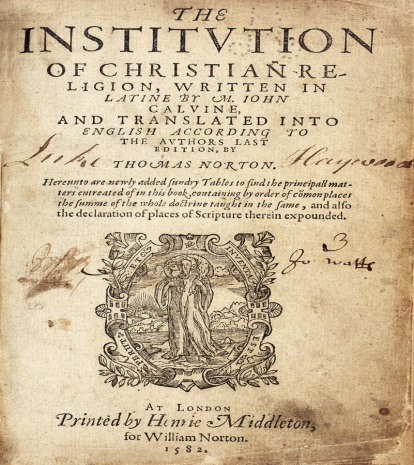 That memorable saying of the psalm attests this, and to it many similar passages correspond, “For the eyes of the Lord are upon the righteous, and his ears are open toward their prayers” (Psalm 34:15).
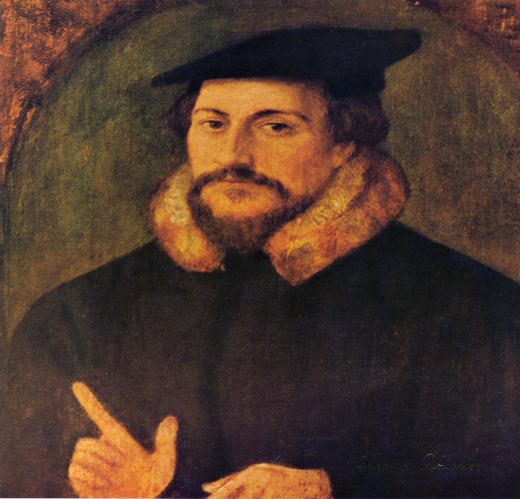 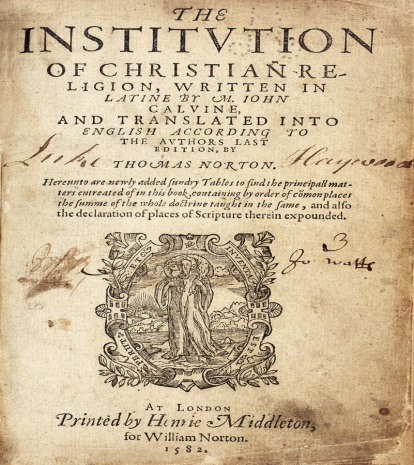 And so both are true: “that the keeper of Israel neither slumbers nor sleeps” (Ps. 121:4), and yet that he is inactive, as if forgetting us, when he sees us idle and mute.
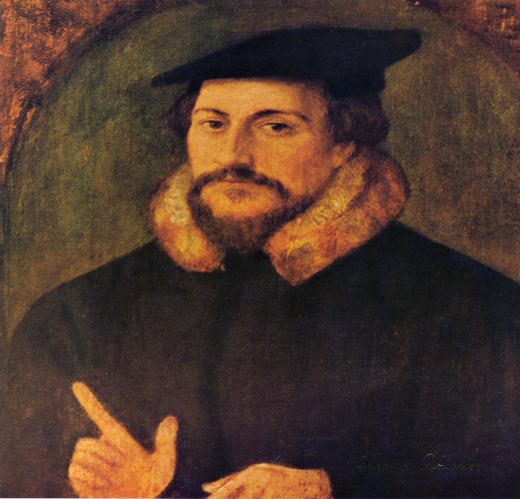 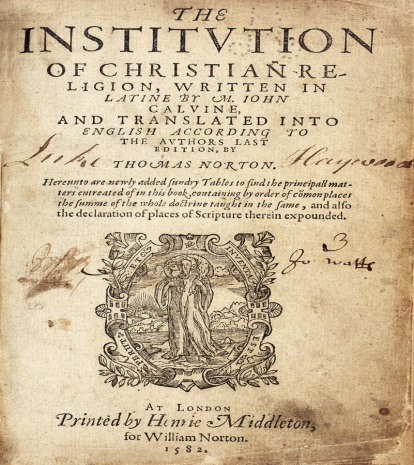 I Kings 18:41-42
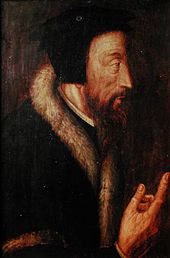 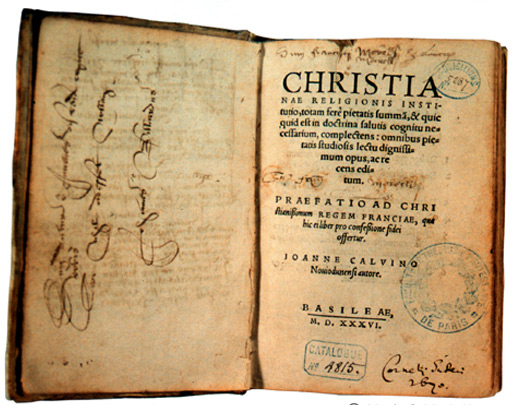